Alameda County Youth Currently at or Committed to DJJ by Zip Code
1
[Speaker Notes: Last known zip code]
Youth Level of Service/Case Management Inventory (YLS/CMI) Subcomponents
Peer 
Relations
Education
&
Employment
Substance 
Abuse
Personality
&
Behavior
Family Circumstances
&
Parenting
Attitude
&
Orientation
Prior/Current Offenses
&
Dispositions
Leisure
&
Recreation
Behaviors related to physical/verbal aggression
Low frustration tolerance 
Inadequate guilt feelings
Anti-social attitudes
Failure to  seek or the rejection of help for problem areas 
Defiance of authority
Past and current use of alcohol and drugs 
Intensity of use and impacts of abuse on family, employment, law breaking and medical wellness
Contact with antisocial/criminal others
Lack of           pro-social individuals
Past and present contacts with the juvenile justice system 
Prior probation and prior custody placements
Family factors 
Relationships with parents, parental control and discipline
Behavior in school or employment setting including relationship with teachers and peers 
Achievement levels in truancy
Aimless use of leisure time
Lack of           pro-social supports and structured activities
Number of Youth at or Committed to DJJ by Need Level for Each YLS/CMI Domain
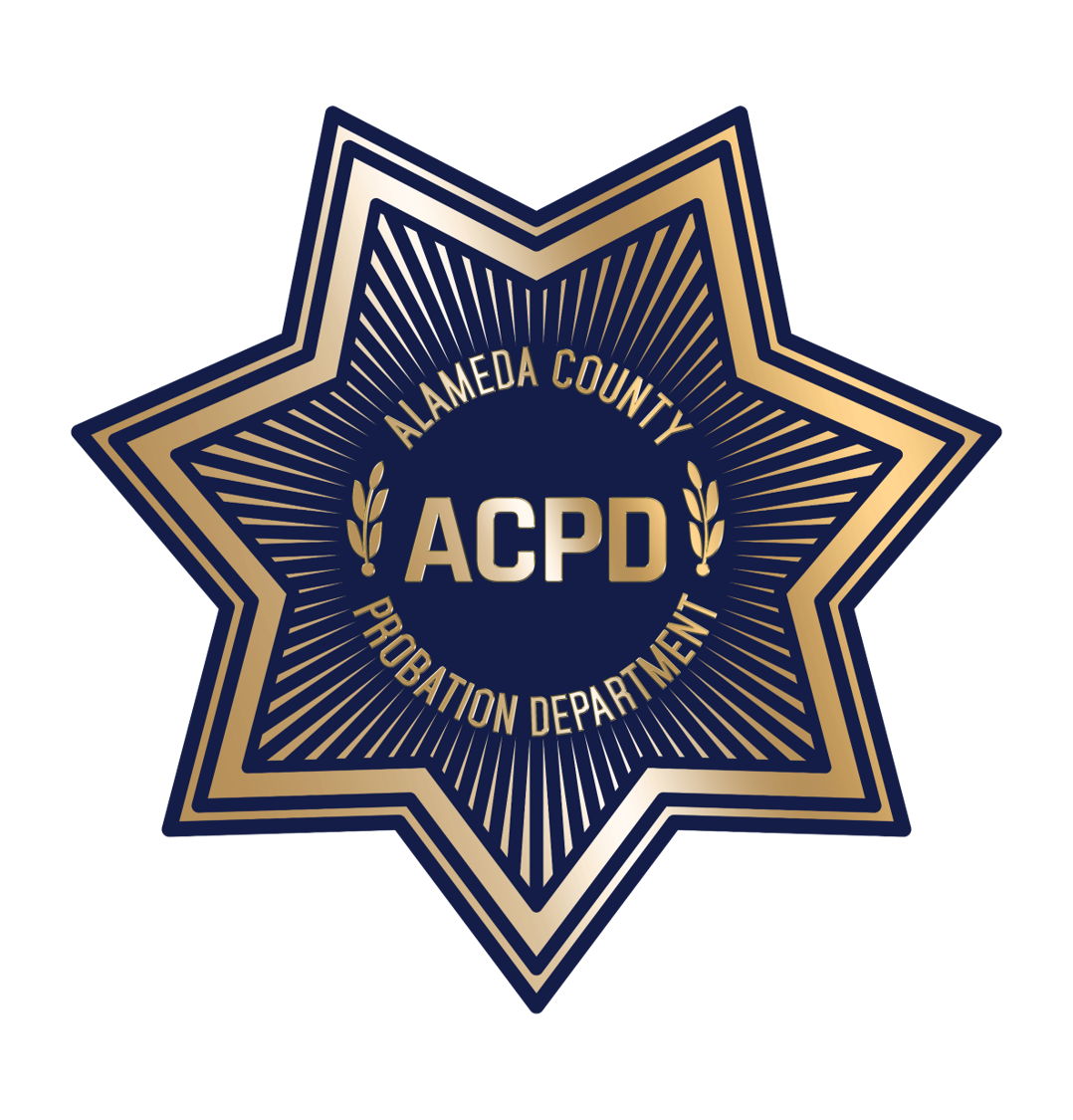 3